Vennskap 6. trinn
Inngangsmusikk
[Speaker Notes: Sett på inngangsmusikk:  
For Indre Østfold kommune: Waterloo.mp4 
For eksterne kommuner: ABBA - Waterloo (Official Lyric Video) (youtube.com) 

Vi rydder klasserom
Vi samles i ringen]
Pust og bevegelse
[Speaker Notes: Øvelsen heter «Dragen som lukter på blomstene» 
Pusteøvelse - Dragen som lukter på blomstene

Når du skal gjennomføre pusteøvelsen med elevene, velger du selv om du vil vise filmen eller om du modellerer selv.

Dersom du ønsker å benytte en annen øvelse, finner du flere eksempler på https://www.io.kommune.no/tjenester/skole-og-utdanning/robuste-barn/pust-og-bevegelse/]
Vi ser film!
Mobbing på skolen
[Speaker Notes: Se film: Mobbing på skolen (youtube.com)
Varighet 4:14]
Hva betyr dette hierarkiet?
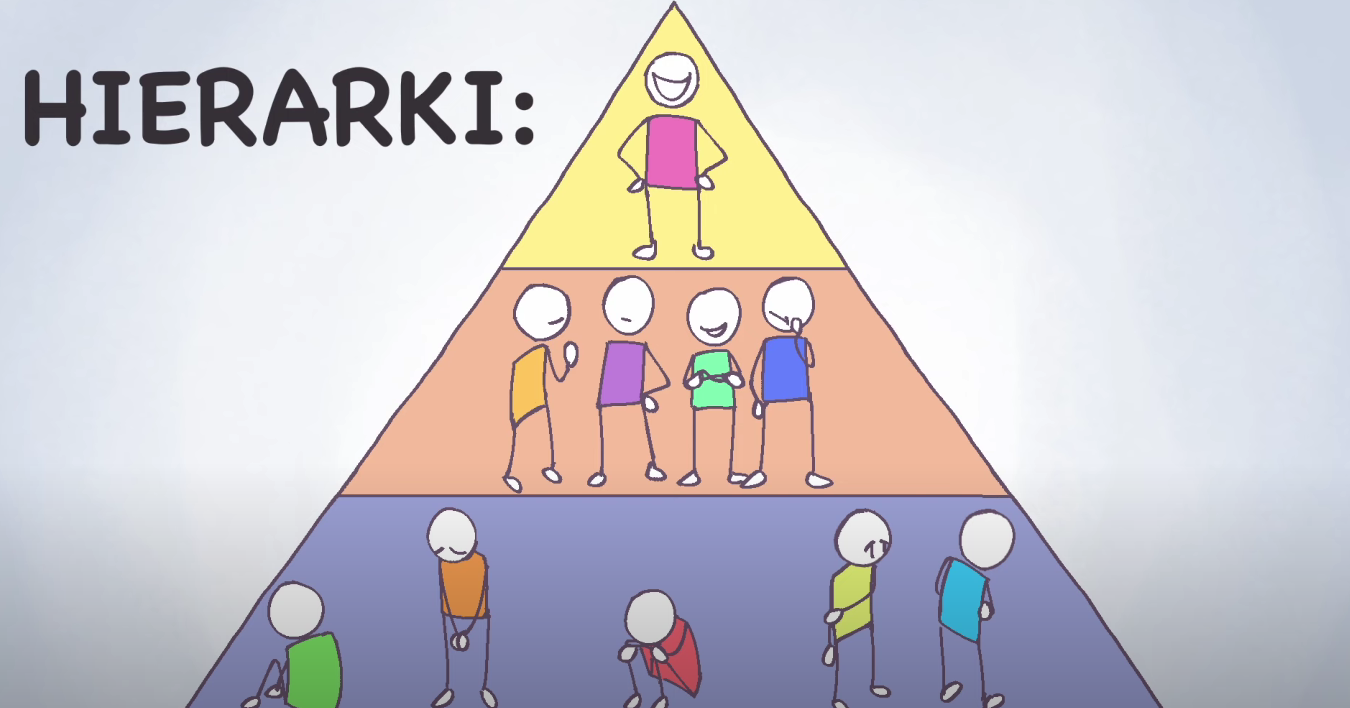 [Speaker Notes: Hva betyr dette hierarkiet?

La elevene komme med innspill, lærer kommer med forslag ved behov.
For eksempel:
Hierarki er når noen synes de er bedre enn andre, og plasserer seg selv på toppen av hierarkiet. Det betyr ikke at de er best likt, men de har makt og det kjennes viktig å bli likt av dem. De kan le av andre og si hva andre gjør feil, bestemme hvem og hva som er bra og hva man skal gjøre. Mange ønsker å komme seg oppover i hierarkiet og kan være med på å baksnakke andre for å føle seg “innenfor”.
Reflekter gjerne rundt hva som kan være årsaker til at det blir et slikt hierarki. Det kan føles vondt å være nederst I hierarkiet. 
Kanskje er det litt ensomt der på toppen også?]
CL : Par på tid - i ringen
[Speaker Notes: Par på tid – i ringen

Lærer deler elevene inn i par. Inndelingen må være forberedt på forhånd for å ta hensyn til elevenes ulike behov og forutsetninger.
Paret finner nye plasser og sitter ved siden av hverandre i ringen.
Læreren gir elevene et spørsmål eller en ting å tenke på. 
En av elevene får begynne å snakke på tid (30-60 sekunder). Lærer tar tiden.
Elevene bytter rolle. 
Neste rolle formidler sine ideer om innholdet, på tid (30-60 sekunder).
I ringen: Elevene legger sammen frem hva de har snakket om, to og to
Lærer takker for alle innspill, gjengir og utvider på en positiv måte.



Spørsmål til CL- aktiviteten:
Hva kan vi gjøre for å unngå at noen opplever mobbing i vår klasse? 
Hva kan du gjøre hvis noen opplever mobbing i vår klasse? 
På hvilken måte kan mobbing oppstå i et vennskap?]
Vi leker!
Memory med elever
[Speaker Notes: Memory med elever
Formål: Oppmerksomhet, bevegelse, kaoskontroll
Beskrivelse: Den voksne deler elevene inn i par. En elev (som har lyst) skal være «gjetter» og gå på gangen. Alle par finner hver sin korte lyd eller bevegelse som er felles for paret, deretter blander alle elevene seg i klasserommet slik at parene ikke står ved siden av hverandre. Eleven på gangen kommer inn i klasserommet og sier et navn. Den navngitte eleven viser sin lyd eller bevegelse. Så må «gjetteren» fortsette å si navn, til helt til «gjetteren» klarer å finne parene med samme lyd eller bevegelse. Denne leken skaper god stemning!

Tips: 
Velg kun ett alternativ, altså enten lyd eller bevegelse, dersom du tenker det vil bli mest vellykket i din klasse. Elevene kan f.eks velge dyrelyder eller ordklasser.
Gruppene bør ikke være større enn 6-7 par. Er det oddetall kan en gruppe være på tre personer.
For at leken skal gå fortere, kan dere velge to «gjettere» som samarbeider.]
Vi oppsummer sammen i ringen
Hva likte du i dag? 
Hva lærte du? 
Hvorfor er dette viktig? 
Hva kan vi øve på?
[Speaker Notes: Foto: Bildet er tatt av Bildet er tatt av Alexas_Fotos fra Pixabay 

Vi setter oss i ringen og oppsummerer sammen.
Prosess: Sende en ball e.l. rundt i ringen. Alle får ordet etter tur. Elevene sier en ting hver. Det er helt fint å si det samme som de andre, eller noe annet. Vi tar et spørsmål av gangen. Vi bytter spørsmål underveis, f. eks når 5-6 elever har svart.]